Tiết 28:
Cảnh ngày xuân
Nguyễn Du
I. Tìm hiểu chung:
1. Vị trí đoạn trích
Nằm ở đầu phần I:  Gặp gỡ và đính ước
2. Bố cục
3 phần
- Khung cảnh ngày xuân ( 4 câu đầu)
 Khung cảnh lễ hội ( 8 câu tiếp)
 Cảnh chị em Thúy Kiều trở về ( 6 câu cuối)
II. Tìm hiểu văn bản:
1. Khung cảnh ngày xuân
Ngày xuân con én đưa thoi
Thiều quang chín chục đã ngoài sáu mươi
Cỏ non xanh tận chân trời
Cành lê trắng điểm một vài bông hoa
1. Khung cảnh ngày xuân
- Chim én đưa thoi 
- Thiều quang..(ẩn dụ) ->thời gian trôi nhanh
Những chi tiết nào gợi lên đặc điểm riêng của mùa xuân? 
(chú ý những đường nét, hình ảnh, màu sắc, khí trời và cảnh vật.)
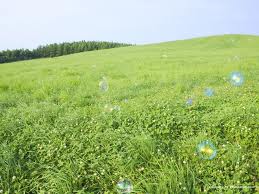 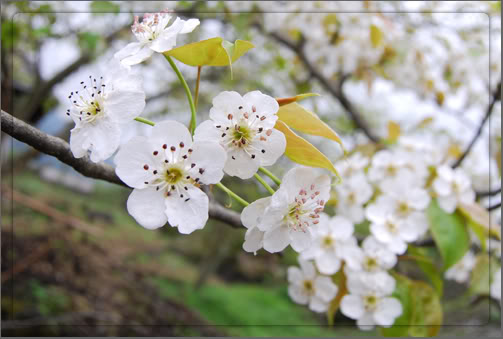 - Cỏ non…
- Cành lê trắng điểm…
(Đảo ngược cách dùng từ “trắng điểm”)
-> Tạo không gian khoáng đạt, màu sắc hài hòa
  Mới mẻ , tinh khôi ,trong trẻo, nhẹ nhàng thanh khiết, giàu sức sống.
2. Khung cảnh lễ hội
Thanh minh trong tiết tháng ba,Lễ là tảo mộ hội là đạp thanh.Gần xa nô nức yến anh,Chị em sắm sửa bộ hành chơi xuân.Dập dìu tài tử giai nhân,Ngựa xe như nước áo quần như nêm.Ngổn ngang gò đống kéo lên,Thoi vàng vó rắc tro tiền giấy bay.
Lễ tảo mộ: ngổn ngang, thoi vàng, tro tiền
 Hội đạp thanh: nô nức, sắm sửa, dập dìu, ngựa xe…
Th¶o luËn: (02 phót)
ë c¶nh lÔ héi nµy, nghÖ thuËt miªu t¶ cña t¸c gi¶ cã g× ®Æc biÖt trong:
C¸ch dïng c¸c tõ ghÐp, l¸y
C¸c biÖn ph¸p tu tõ.
C¸ch ng¾t nhÞp
Tõ ®ã, tr×nh bµy c¶m nhËn cña em vÒ c¶nh lÔ héi trong tiÕt thanh minh.
- C¸c tõ H¸n  ViÖt: Thanh minh, t¶o mé, đ¹p thanh, giai nh©n.
- C¸c tõ ghÐp, tõ l¸y:
+ Danh tõ: YÕn anh,chÞ em, giai nh©n, gợi tả sự đ«ng vui, nhiều người cung đến dự hội .
+ §éng tõ: S¾m söa, dËp d×u  gợi tả sự rén rµng, n¸o nhiÖt.
+ TÝnh tõ: GÇn xa, n« nøc  T©m tr¹ng vui t­ư¬i, phÊn khëi.
 §«ng vui, t­ưng bõng, n¸o nhiÖt
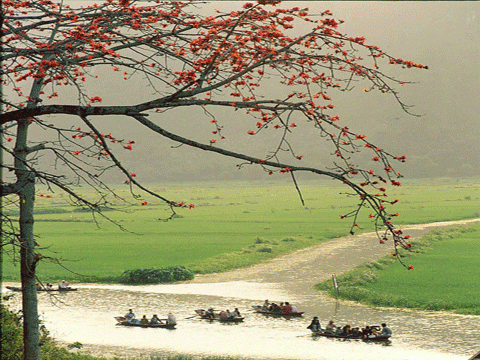 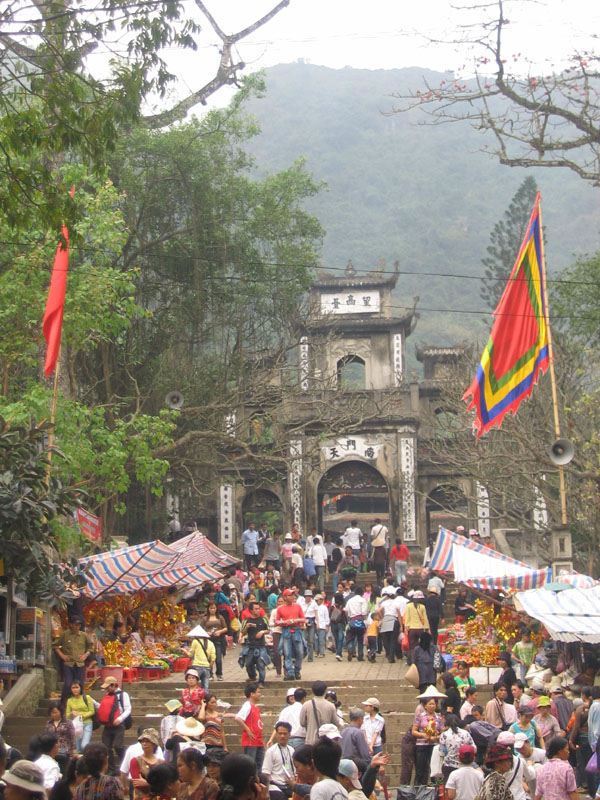 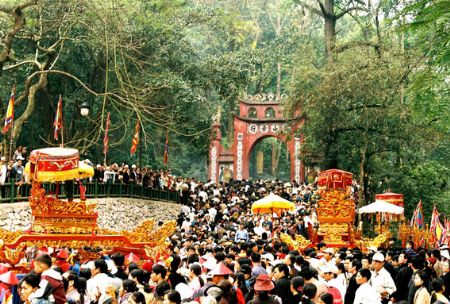 Tµ tµ bãng ng¶ vÒ t©y,
ChÞ em th¬ thÈn dan tay ra vÒ.
B­ưíc dÇn theo ngän tiÓu khª,
LÇn xem phong c¶nh cã bÒ thanh thanh.
Nao nao dßng n­ưíc uèn quanh,
DÞp cÇu nho nhá cuèi ghÒnh b¾c ngang.
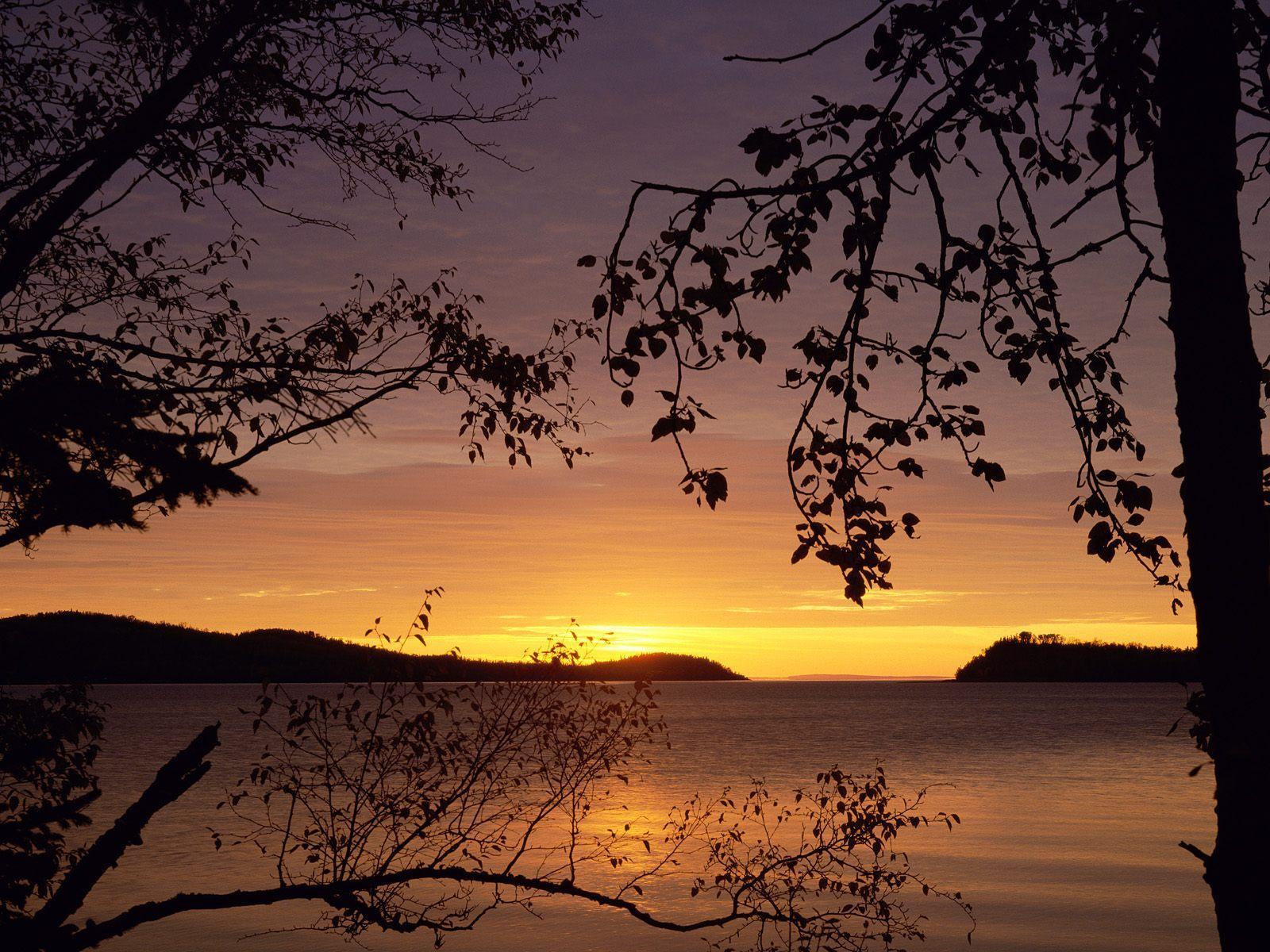 3. Cảnh chị em Kiều du xuân trở về
Thời gian: Chiều tối
 Không gian: 
+ Dòng nước – nao nao
+ Dịp cầu – nho nhỏ
+ Phong cảnh - thanh thanh
+ Chị em – thơ thẩn
Cảnh chuyển động nhẹ nhàng , không khí nhạt dần, lặng dần. Tâm trạng bâng khuâng, lặng buồn, luyến tiếc.
III. Tổng kết:
Nội dung: bức tranh thiên nhiên , lễ hội mùa xuân tươi đẹp, trong sáng.
 Nghệ thuật: sử dụng từ ngữ, hình ảnh giàu chất tạo hình, gợi cảm.
IV. Luyện tập:
Bài 1: Ý nào nói đúng nhất về vẻ đẹp mùa xuân được gợi ra từ hai câu thơ sau:   “Cỏ non xanh tận chân trời
                           Cành lê trắng điểm một vài bông hoa.”
Mới mẻ, tinh khôi và giàu sức sống
 Khoáng đạt và trong trẻo
 Nhẹ nhàng và thanh khiết
 Cả 3 ý trên
D
Bài 2: Nhận định nào nói lên đầy đủ nhất đặc sắc trong nghệ thuật tả cảnh của Nguyễn Du ở 4 câu thơ cuối?
Sử dụng nhiều từ láy
 Tạo dựng không gian và thời gian (có sự biến đổi so với 4 câu đầu)
 Cảnh được miêu tả qua tâm trạng con người
 Cả A, B, C đều đúng.
D
V. Dặn dò:
- Lập bảng so sánh cảnh mùa xuân trong 4 câu đầu và 6 câu cuối theo mẫu